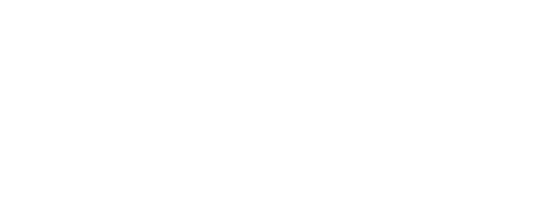 Updates
FT and CORE coursework
Fall quarter schedule published.
Learners must restart on-demand coursework not completed prior to July 6, 2023.
Curriculum Guide contains up-to-date information about course status.
CORE Registration
https://uwresearch.gosignmeup.com/public/course/browse
CORE Home https://www.washington.edu/research/training/core/
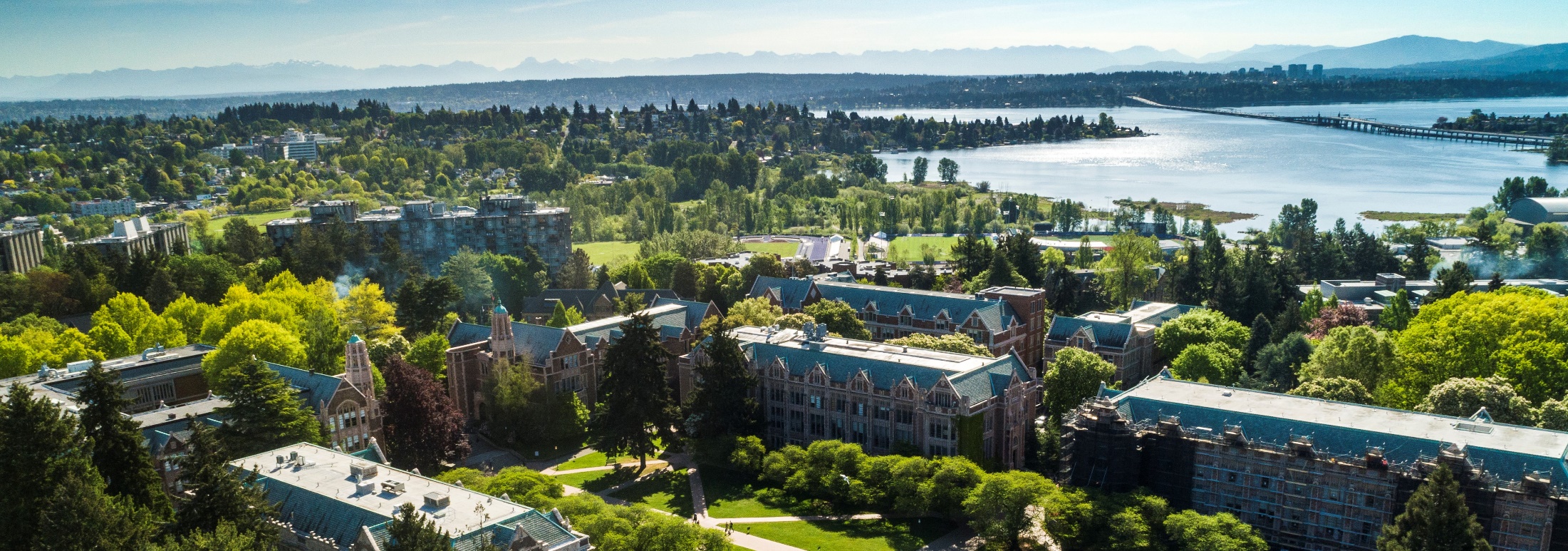 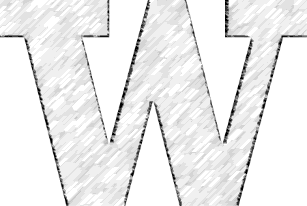 [Speaker Notes: Fall schedule is published. Almost all of our instructor-led courses are available.

Where we have information available we have made updates to the eLearning and live courses. Some updates are taking longer to make due to evolving systems.

Check the Curriculum Guide for updates to course statuses. Updates will also be sent to the MRAM email list.]
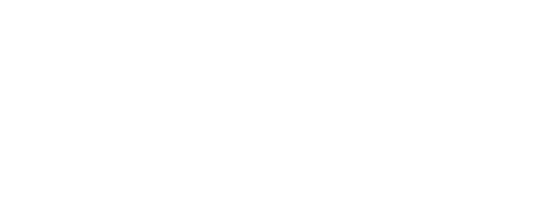 Updates
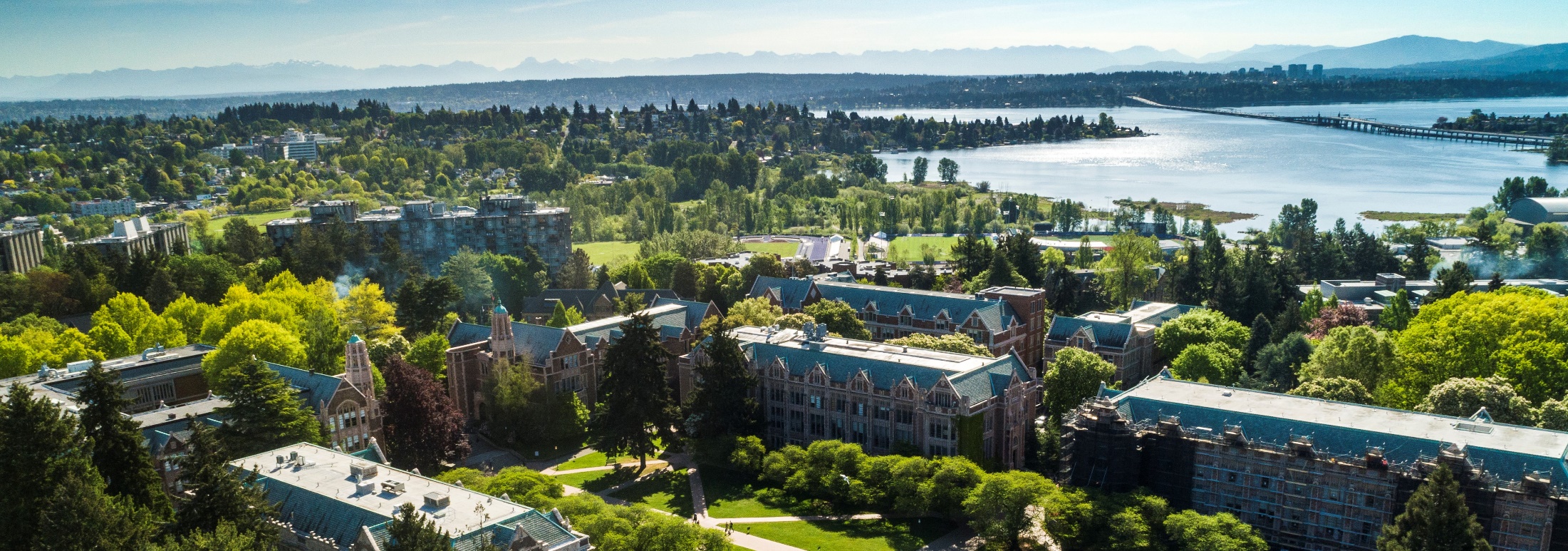 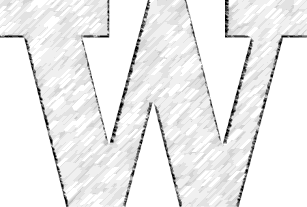 [Speaker Notes: Fall schedule is published. Almost all of our instructor-led courses are available.

Where we have information available we have made updates to the eLearning and live courses. Some updates are taking longer to make due to evolving systems.

Check the Curriculum Guide for updates to course statuses. Updates will also be sent to the MRAM email list.]
SAGE TRAINING RESOURCES
Office of Research Information Services
VIRTUAL INSTRUCTOR-LED 
CORE TRAINING
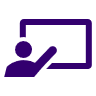 Thursday, 10/19: Understanding Your New Award
Tuesday, 10/24: Reading the Notice of Award
New! Wednesday, 11/15: SAGE Awards
[Speaker Notes: The SAGE Awards course provides an overview of the award and modification process in SAGE. Prior knowledge in creating SAGE eGC1s, sponsored project proposal budgets, and SAGE Budgets is recommended for this course]
HELPFUL WEBPAGES
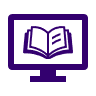 Award Setup Requests
OSP Setup Financials

GCA Award Setup
Tips for Success - Award Setup & Modification Requests
SAGE Awards: Setup. Tracking & Modifications eLearning
Job Aids: Many job aids are available on the UWFT for the Research Community page.
HELPFUL WEBPAGES
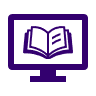 Modification Requests
OSP Award Changes

GCA Modifications
Tips for Success - Award Setup and Modification Requests
Job Aids: Many job aids are available on the UWFT for the Research Community page.
SAGE OFFICE HOURS
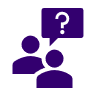 SAGE Office Hours Schedule
Thursday, October 19, 1 - 2 p.m.
Wednesday, October 25, 11 a.m. - noon
Thursday, November 2, 11 a.m.-noon
Wednesday, November 8, 11 a.m.-noon